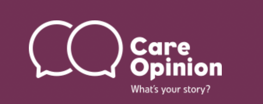 ‘Monkey needs your help’: How a Paediatric unit helped Monkey in his quest for Patient & Family Feedback.
Sharing our story on the steps taken and its impact
Dr Holly Mincher & Dr Gita Modgil
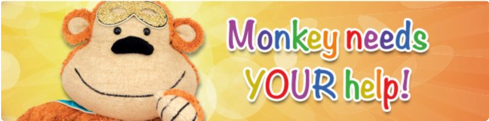 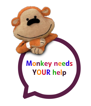 Promoting CO in the department
Staff perceptions and experience
Promotional Activities
Results
The Impact
Sharing learning and positivity
Going forward
Learning
Overview
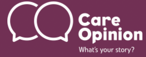 Patient and Family Feedback before Care Opinion…..
Patients and families provided with a ‘letterbox’

The Trust would collect the feedback 

Feedback was returned to the department months later
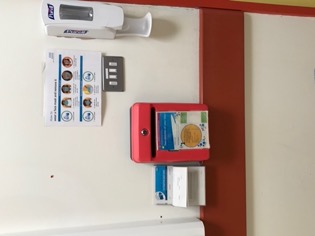 [Speaker Notes: Not timely
No opportunity to respond or improve on negative feedback]
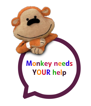 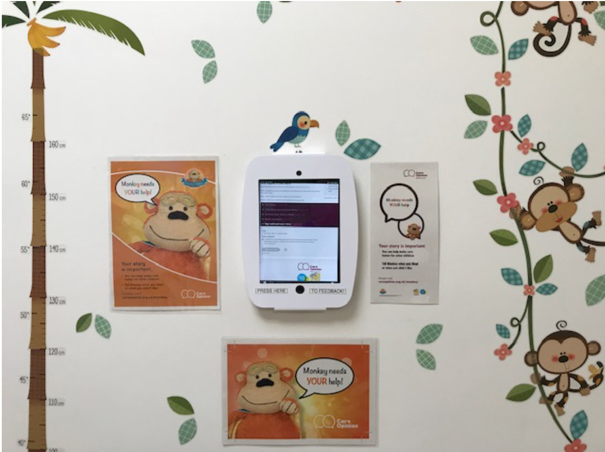 Promoting Care Opinion in our Department
Our Kiosk in situ outside Acorn ward
[Speaker Notes: Pre covid: used to promote parents attending hospital during the pandemic but use declined – patients and families and promotion from the staff

Decline in its use over time

Post COVID wanted to relaunch
Need to establish what were factors hat led o the decline and also the merits of CO as perceptived by our staff]
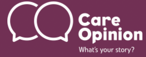 Promoting Care Opinion within our Department
The Relaunch
Step 1:  Understanding staff members experiences and 
             perspectives of patient and family feedback 
                                  – Staff questionnaire
[Speaker Notes: I created a survey – questionnaire with closed and open questions]
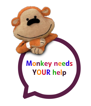 Experiences and 
perceptions of 
patient 
feedback 
in an 
acute 
Paediatric setting
40% responded 

Mix of Doctors and Nursing staff of all grades and bands

All work within the acute paediatric setting
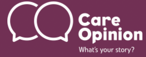 Experiences and perceptions of patient feedback in an acute Paediatric setting
What benefits have you encountered when using Care opinion experiences have you encountered?
“everyone thrives on praise!”
“personal, positive feedback”
”increased trust and honest open feedback”
“Ideas for ways to improve patient/family experience Written evidence of compliments”

“Finding out ways to improve care”.                         “Areas of improvement”
“Happy staff”
“Increased feedback from a wider range of service users to highlight good practice points but also things we can change. This could be simple things about the environment through to more fundamental changes to our practice”
“the positive impact of families feedback on individual colleagues; change with paediatric services (environment, catering, teamwork); sharing patient stories across directorate and with the Trust exec teams; raising the platform of paediatrics within our Trust.”
“Generally very good feedback from the people who have taken time to use CO- boost to personal/team morale. I think if people had a significant complaint to make they wouldn't use CO.”
“Positive feedback can be very motivating”.
[Speaker Notes: Overall themes

Boosting staff morale  - happy and motivating 

Creating change for improved care]
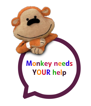 Experiences and perceptions of patient feedback in an acute Paediatric setting
What challenges have you encountered when using Care opinion experiences have you encountered?
“access to device, time to do it”
“awkward to ask!”
” Parents don't fill the forms in”
"access to the form. timely completion. pressure from clinician to complete versus receiving good care”
“families can be scared of technology, refuse to take part or just not bother”
“time, technical problems?”
“It can be difficult to persuade patients/parents to partake”
“Time taken- often want to go home quickly once discharged (especially if following a long wait)”
“actually getting people fill in this was the problem before”
[Speaker Notes: Themes

Technology – the lack of ease to provide feedback

Limited time opportunities to provide feedback

Staff not feeling able to ask for feedback]
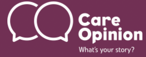 Promoting Care Opinion within our Department
Promotion
Step 2:  Promotional Activities - Increasing accessibility
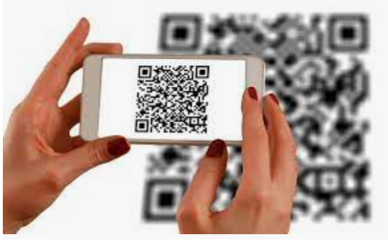 [Speaker Notes: A strategy to encompass:

Care Opinion has been implemented across several areas of the Paediatric department, specifically focusing upon the acute Paediatric services.  
 
It has been introduced into the Paediatric Admissions Unit (PAU). Here, Care Opinion captures the feedback from patients and families at the point of care delivery from the community and the Emergency department.  
 
We have also established Care Opinion within the High dependency unit (HDU) and the Paediatric wards, Acorn and Oak.  
 

Increase accessibilities – time and place and point of reference / focus to explain  or highlight a feedback request  - removing the akward perception

Focus upon QR codes:

Increase accessibility – able to use anytime including at home
Access for all in all circulstances
User friendly – manly come out of COVID
Reduced time consuming


CO themselves are a wealth of resoures and provide the QR codes for us and link them to each ward]
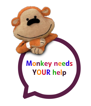 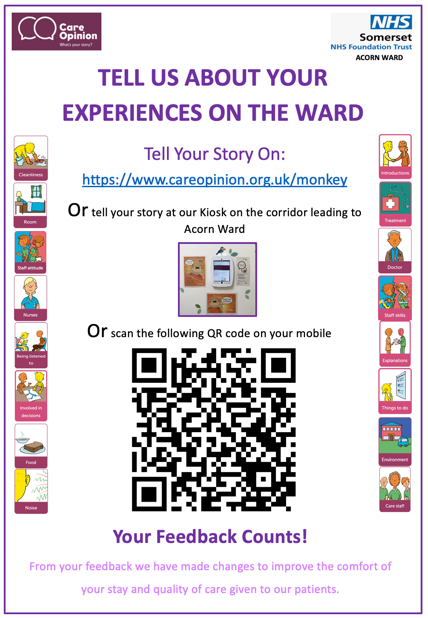 Posters
[Speaker Notes: QR codes = accessibility and familiarity in use has increased during the PANDEMIC

PAU, HDU, Ward Cubicles, wash basins, entrances, exits, Shower rooms, play room

Have taken these to Medical photography for patient leaflets – graphic designer – and redesigned the posters]
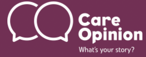 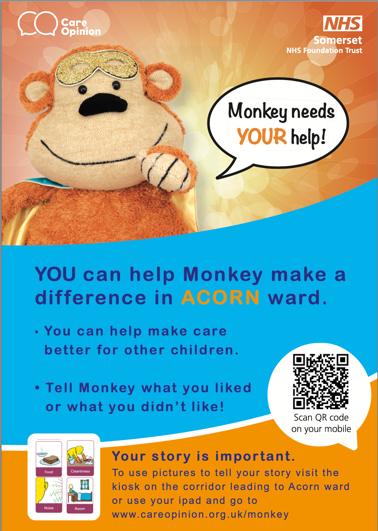 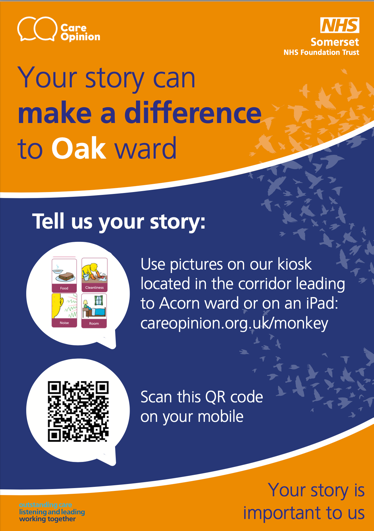 Patient Leaflets
By Donna Berridge, Medical Photography
[Speaker Notes: Handed out at point of care & on discharge – able to provide feedback in own time

Point of reference for staff to talk around the posters removing the arkward feelings

One is for children and the other for Adults and young people

Increases flexibility]
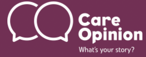 Patient Leaflets
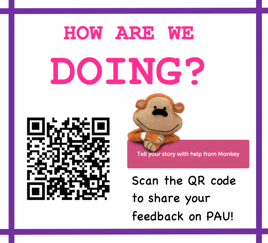 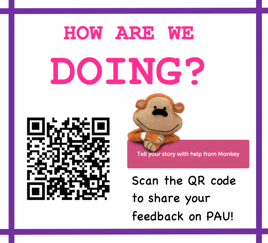 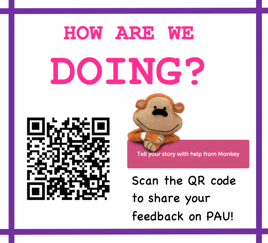 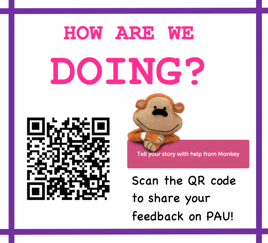 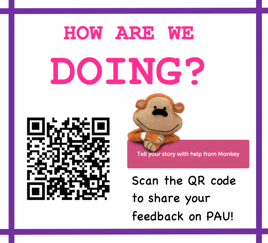 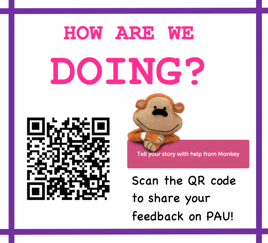 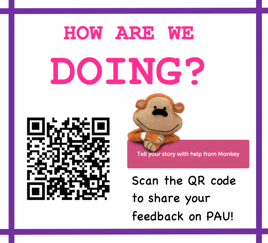 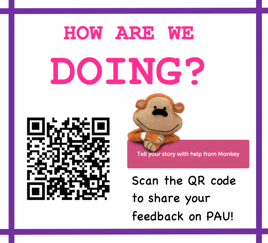 [Speaker Notes: Handed out at point of care & on discharge – able to provide feedback in own time

Point of reference for staff to talk around the posters removing the arkward feelings

One is for children and the other for Adults and young people

Increases flexibility

No cost, timely]
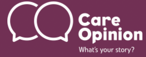 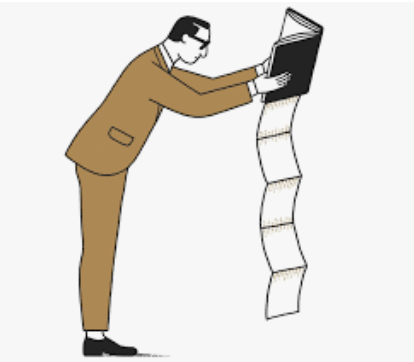 Discharge 
Summary 
Footnotes
[Speaker Notes: Environmentally friendly – QR attached

Able to provide feedback at home]
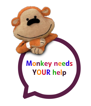 Care Opinion within our Department - Feedback
Step 3:  Sharing Excellence, positivity and learning
[Speaker Notes: Increase accessibilities – time and place

Specif examples then lead onto more summary of feedback]
Uplift:

1-2 weekly 

from 

1 every 3 months!
Feedback responses
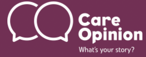 Care Opinion in our Department - Feedback
Sharing Excellence, Positivity and Learning
Paediatric Team

Dr Sam, Caroline, Paula and all our Nursing 
and HCA team
 
“Our son was admitted with suspected sepsis via A&E. We were   promptly moved to the PAU awaiting assessment. Although we felt this time was being managed slowly; when we raised our concerns that our son wasn’t improving & time was lapsing the doctors were quick to act. 
             
Evening doctors arrived & we were immediately reassured by Dr Sam. His approach, his duty of the he implemented felt really reassuring in response to our concerns. During these initial assessments Dr Sam made some very quick decisions to treat his worsening condition promptly. We were then cared for so attentively by staff nurse Caroline in the HDU.  She went above and beyond to comfort us & take the best care of our son. Both her & Dr Sam have made a lasting impact on us & we will be forever 
 grateful.  We were cared for by several fantastic nurses & met several consultants; each with their own opinion & plan.  Ultimately we were impressed with how well listened to we were as parents & how this was instrumental in our sons treatment. On our last day Paula took great care of us & checked we were happy with everything in the lead up to our discharge. Nothing felt too much trouble for any nurse or HCA. The supportive conversations, endless cups of tea & biscuits & the genuine concern & care for our son has made this very scary experience much more bearable & we are thankful to each & every one.

From L22 (Parent/Guardian)
Inclusive for all staff members
[Speaker Notes: Feedback for all members and across paediatric sites

Personal feedback for all]
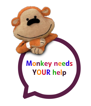 Care Opinion in our Department – Feedback
Sharing Excellence, Positivity and Learning
The ENT & Paediatric Teams

“My son has suffered with large tonsils and due to this developed sleep apnoea. We where very nervous going through with the op with him being only 3 years old but all members of staff was very reassuring and considerate, after op my son started spiking a temperature and again all staff on oak ward was extremely thorough and talked us through why this may have been happening and helped us understand more x all staff was very child friendly an knew how to make him feel calm an comfortable..’’ 
From Funnyny35 (Parent/Guardian)
Cross-specialty communication
The Emergency & Paediatric Teams



“ The A&E staff was very lovely and the staff at the children’s ward was brilliant very friendly and caring.”

From Avocetqqk38 (Parent/Guardian)
[Speaker Notes: Feedback across specialties

As paediatrics we reliy of cross-speciality care

Improves our own working relationships with each other]
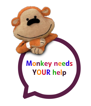 Care Opinion in our Department – Feedback
Sharing Excellence, Positivity and Learning
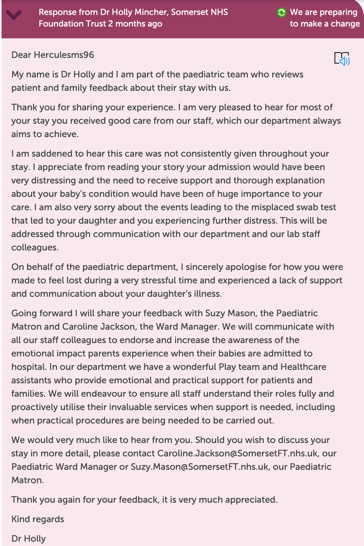 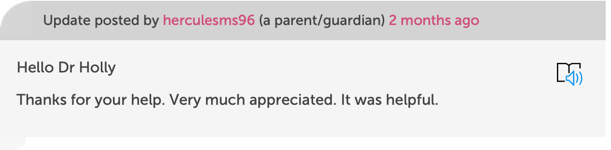 Let’s make a difference!

Increase awareness of our team members
 
Play team & Healthcare assistants 

They provide emotional and practical support for patients and families”
Let’s make a difference!
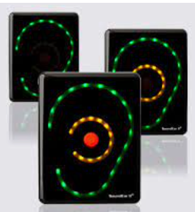 [Speaker Notes: Learning – talk about ‘Reponses’ and ‘changes to be made responses’

Respond and planning a change – they can respond – because we plan to make a change we then reply explain what changes made  - they reply again
Communication ongoing

Real time

emphasise that families keen to see and learn about what change is planned/has been achieved -repost demonstrates commitment]
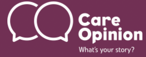 Care Opinion in our Department - Feedback
Sharing Excellence, Positivity and Learning
Paediatric Admissions Unit


“I have got a sore hip and everyone has been very kind to me and my mum. They made us a cup of tea”

Baby Slothy (Patient)
Provide patients with an ‘autonomous’ voice
[Speaker Notes: Patient feedback – mostly been with parents]
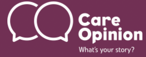 Summary of Data
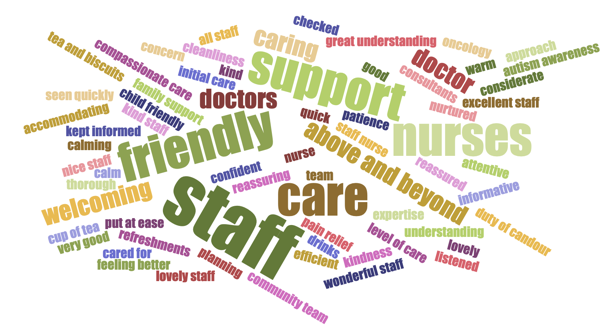 [Speaker Notes: CO has bought a wealth of positivity  

And positive changes

What is important to Paediatrics…..]
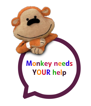 Care Opinion within our Department
Step 4:  Sharing Feedback and Learning
[Speaker Notes: Increase accessibilities – time and place]
‘Shout outs’
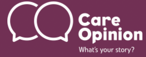 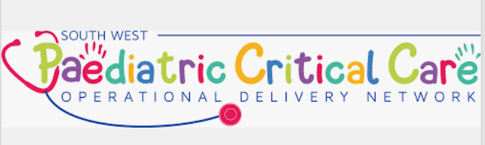 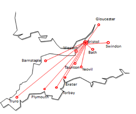 Local meetings

Regional meetings

Email distribution; departmentally and personally
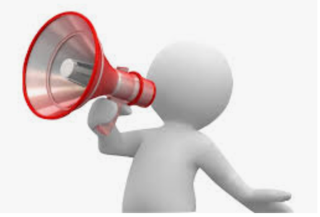 Directorate Governance
meetings
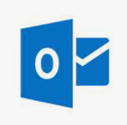 ‘P.I.G’ meeting
[Speaker Notes: Raising and maintaining awareness within the department is hugely improtament 

Feedback responsed emailed across department

add that we have included a specific section in dept and directorate governance under ‘patient feedback’ to include Care Opinion (used to only include friends and family) - sharing patient stories across directorate and with the Trust exec teams]
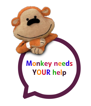 ShowcasingCare Opinion in our Department
Excellence board in PAU
[Speaker Notes: Pre covid: used to promote parents attending hospital during the pandemic but use declined – patients and families and promotion from the staff

Decline in its use over time

Post COVID wanted to relaunch
Need to establish what were factors hat led o the decline and also the merits of CO as perceptived by our staff]
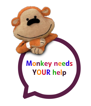 Care Opinion within our Department
Step 4:  Going Forward
[Speaker Notes: Gaps so far]
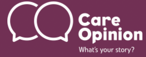 Patient Survey
Liaison with Consultant lead in Adolescent care
Hospital volunteers in spreading awareness and hearing stories
Discussion with the CAMHS participation lead
Spreading across the Directorate
Capturing the Voice of Young People on our Ward
Gaining a better understanding into perceptions of what patient feedback means to young people including: 
it’s accessibility 
its’ role it can play in their care
[Speaker Notes: Volunteers – CO provide resources for training]
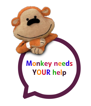 Promotional strategies need to be simple & accessible

Understand staff perspectives and experiences of feedback 

Does require active engagement for its longevity 

Care Opinion brings a wealth of positivity to the work place

Leads to positive change for patient care in real time
My Learning
[Speaker Notes: Promotional strategies – removing the effort – keeping things simple  simple 

Establish and maintain a culture of obtaining patient feedback. Need continual active engagement (leads etc)

Postive care – real time, able to respond maintain relationships or repair


 
How to establish and maintain a culture of obtaining patient feedback.  

The need to gain an insight into the perceptions and experiences of staff to understand the barriers needed to overcome prior to introducing any interventions
Named leads and volunteers to persistently drive interventions and awareness 
 
Examples of promotional strategies used to increase patient feedback within a paediatric department, focusing upon feedback acquisition from children and young people
 
What is important to patients and their families when admitted to a paediatric unit and how this is shared to make changes to improve patient care]
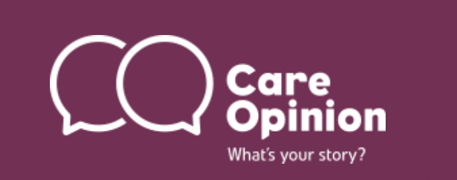 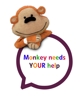 Thank you

Any questions?

Holly.Mincher@SomersetFT.nhs.uk
Gita.Modgil@SomersetFT.nhs.uk